Αρχές Χειρουργικής Ογκολογίας
Ιωάννης Η. Γκρινιάτσος

Καθηγητής Χειρουργικής ΕΚΠΑ
Α’ Χειρ Κλινική ΛΑΙΚΟ Νοσοκομείο
Ορισμός
Ο ρόλος της Χειρουργικής στη “διαχείριση” της νεοπλασματικής νόσου
Τι περιλαμβάνει
Κατανόηση των μηχανισμών της καρκινογένεσης
Πρόληψη & προληπτικός έλεγχος
Έγκαιρη διάγνωση ή/και Συμβολή στην ακριβή διάγνωση
Σταδιοποίηση της νόσου και Μέθοδοι σταδιοποίησης
Δια-επιστημονική αξιολόγηση του ογκολογικού ασθενούς
Σχεδιασμός θεραπευτικών επιλογών
                     				Προληπτικές
	                     Θεραπευτικές
		                     Παρηγορικές
Αποκατάσταση
Μακροχρόνια παρακολούθηση (Follow-up)
Γιατί την χρειαζόμαστε?
Η επίπτωση του καρκίνου αυξάνεται σταθερά τα τελευταία 50 χρόνια
Πλήθος θεραπευτικών επιλογών είναι διαθέσιμες στην εποχή μας
Πλήθος χειρουργικών τεχνικών, υλικοτεχνικού εξοπλισμού και τεχνολογικών εξελίξεων χαρακτηρίζουν την τελευταία 30ετία
Πολυ-αιτιολογική, Πολυ-παραγοντική αιτιολογία της καρκινογένεσης
 Δια-επιστημονική προσέγγιση για την επιλογή της καταλληλότερης θεραπείας.
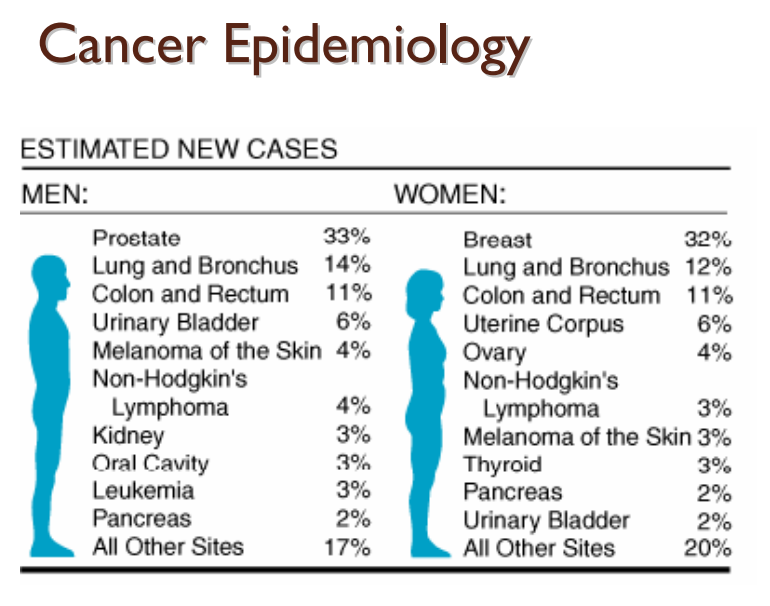 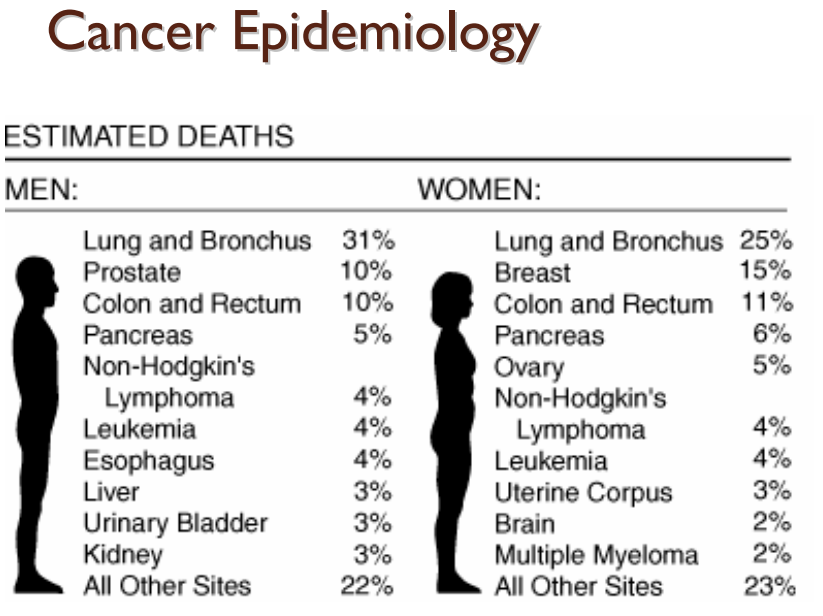 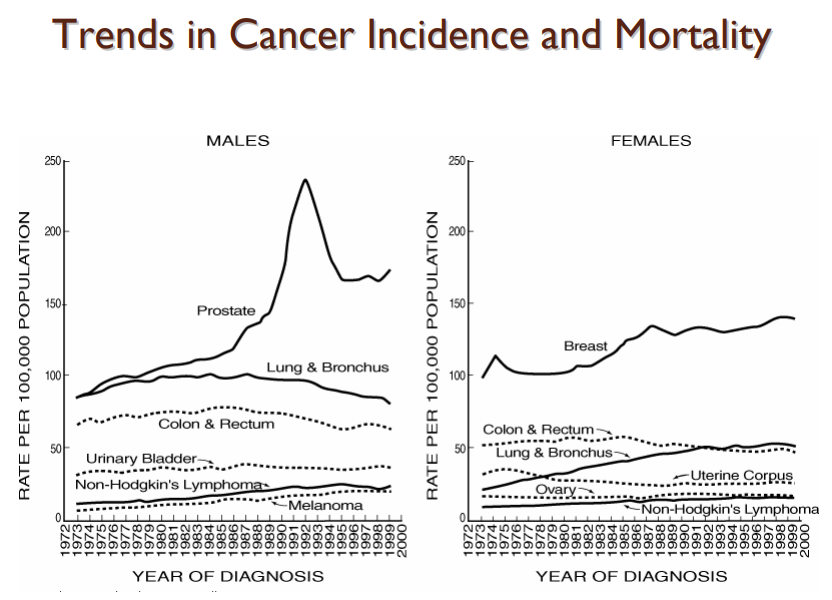 Κατανόηση καρκινογένεσης
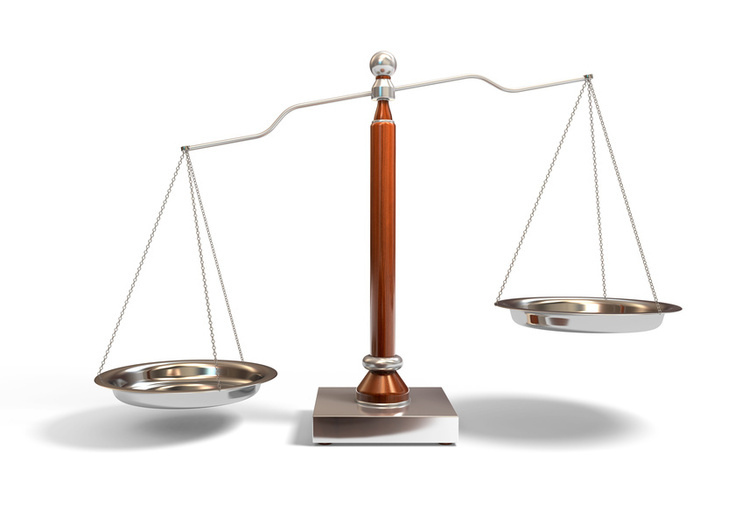 Ογκοκατασταλτικά γονίδια
Tumor suppressor genes
Ογκογονίδια
Oncogenes
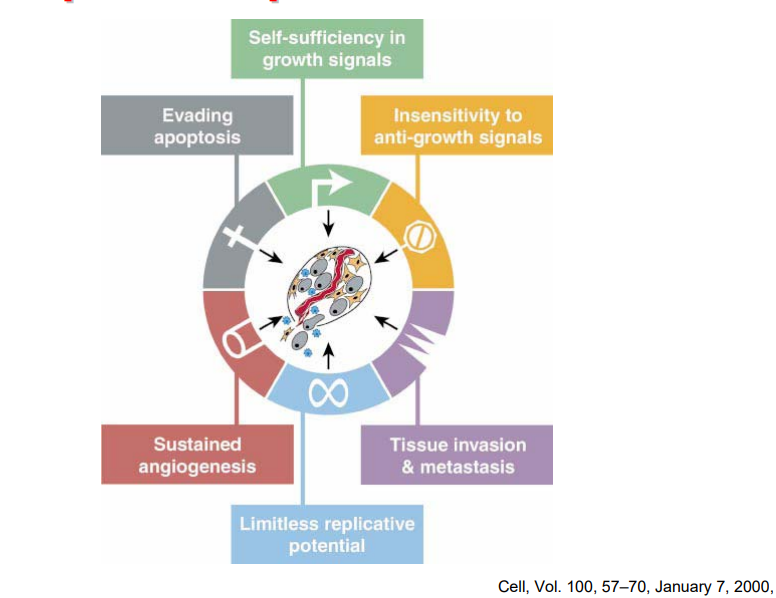 Καρκινογένεση =  Έναρξη,         Ανάπτυξη,        Προώθηση   
                                Initiation         Promotion          Progression
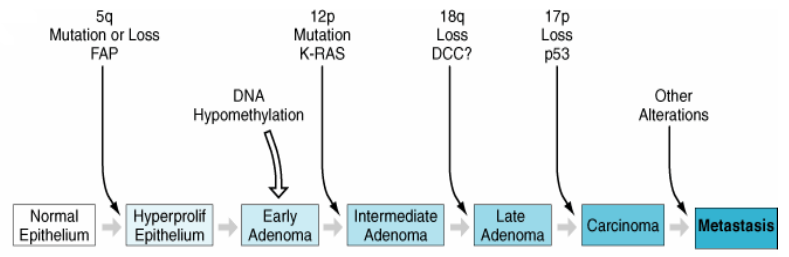 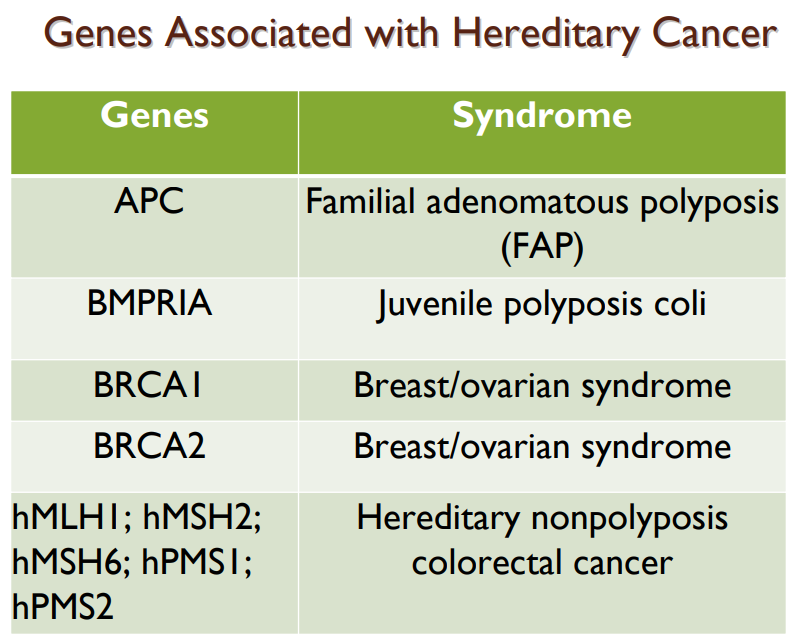 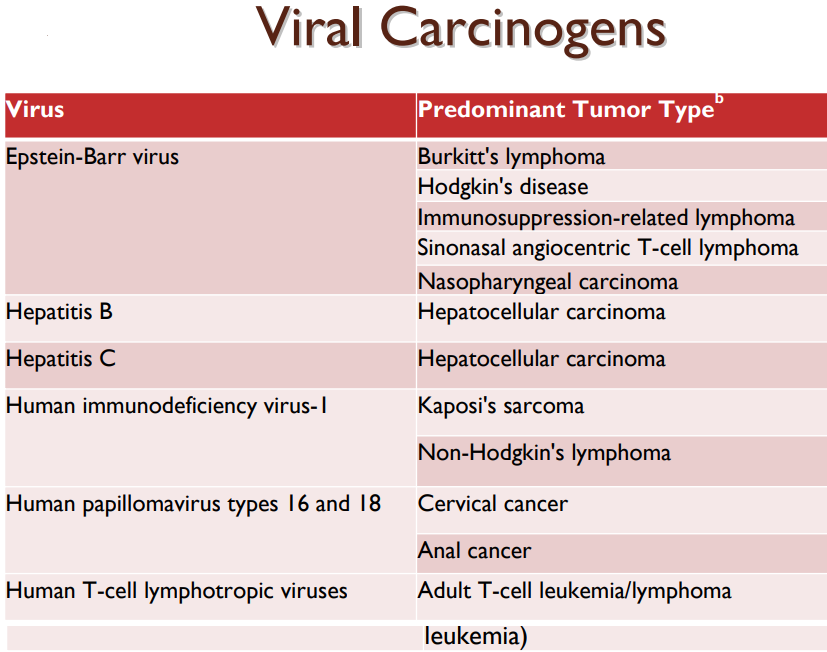 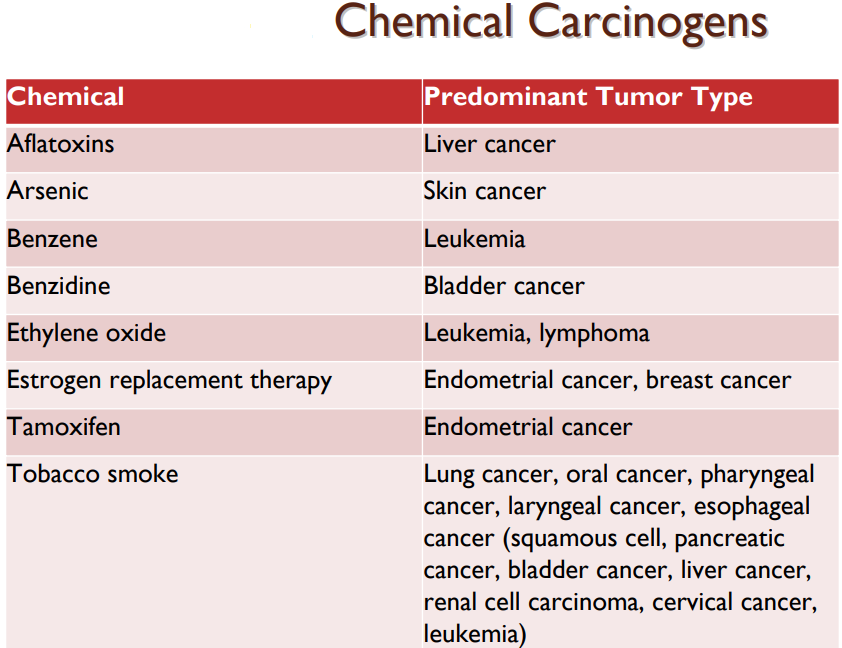 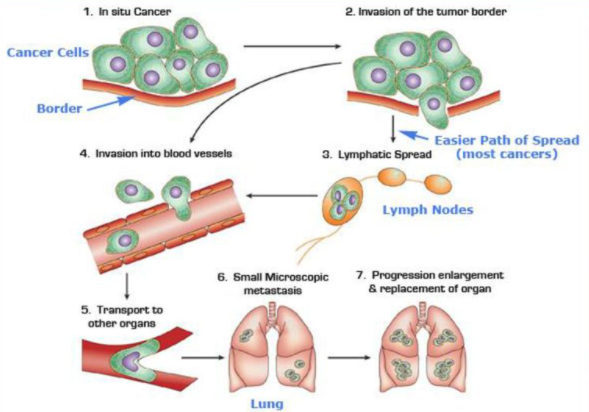 Προσυμπτωματικός έλεγχος – Έγκαιρη διάγνωση
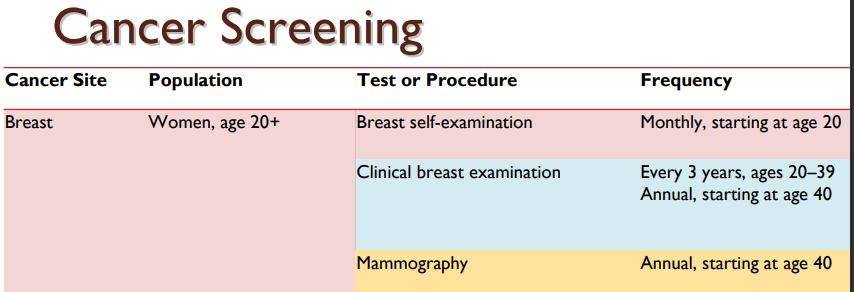 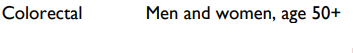 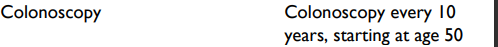 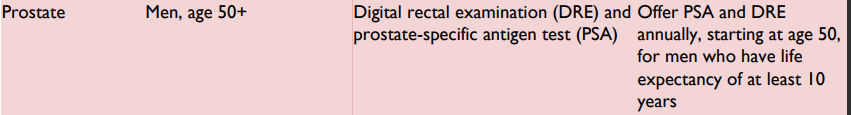 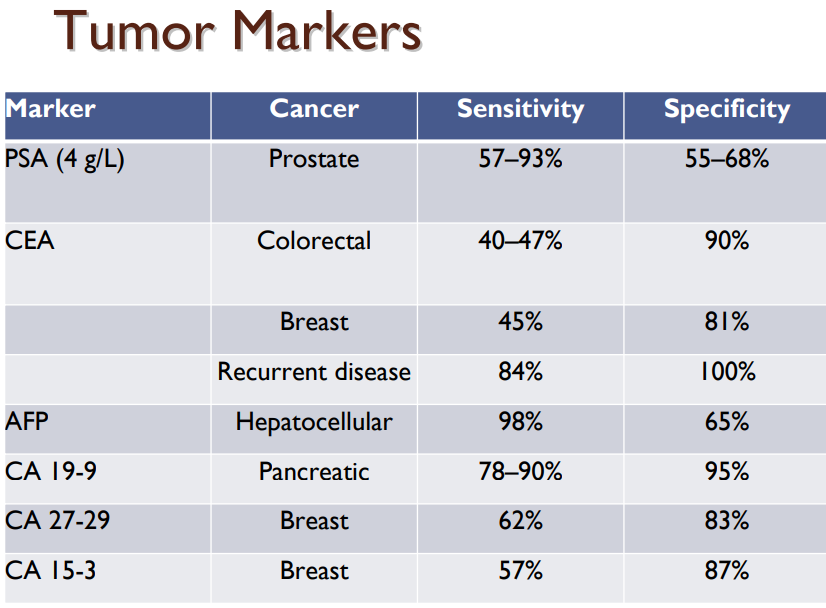 Συμβολή στη 
διάγνωση
Βιοψία
Βιοψία δια λεπτής βελόνας
Fine needle aspiration biopsy (FNAB)
Fine needle aspiration cytology (FNAC)
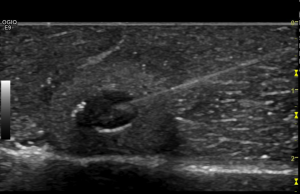 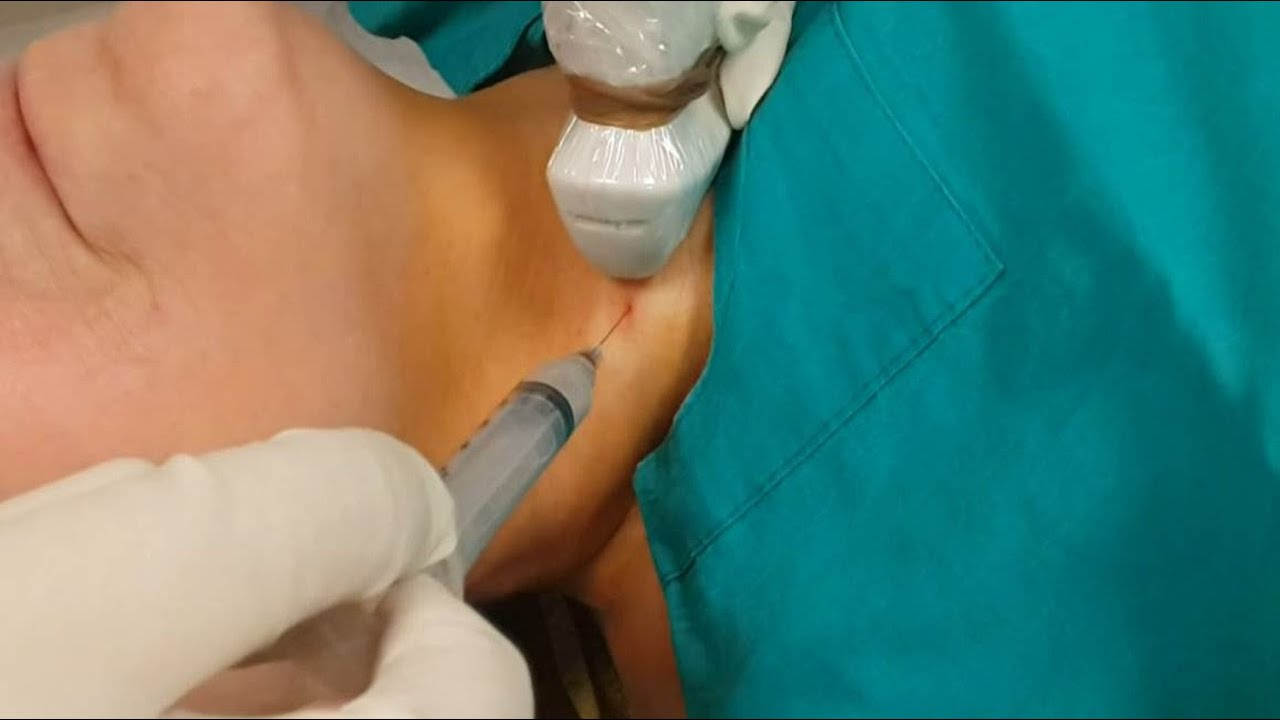 Βιοψία δια βελόνης
Tru-cut biopsy
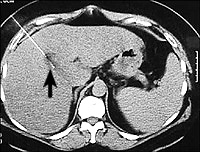 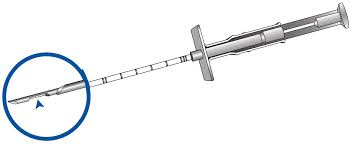 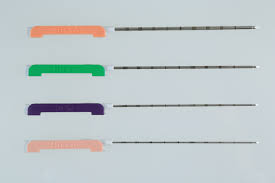 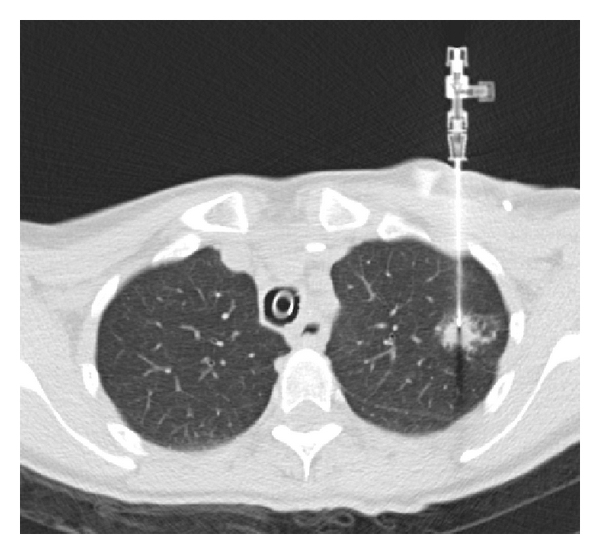 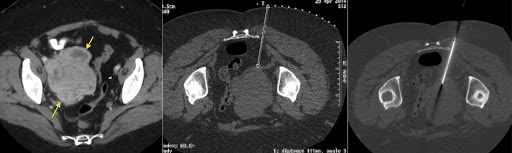 Βιοψία διατομής
Incisional biopsy
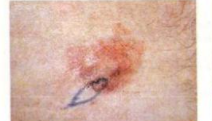 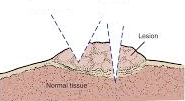 Βιοψία εκτομής
Excisional biopsy
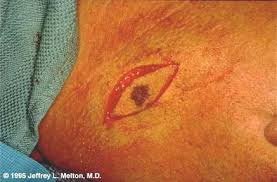 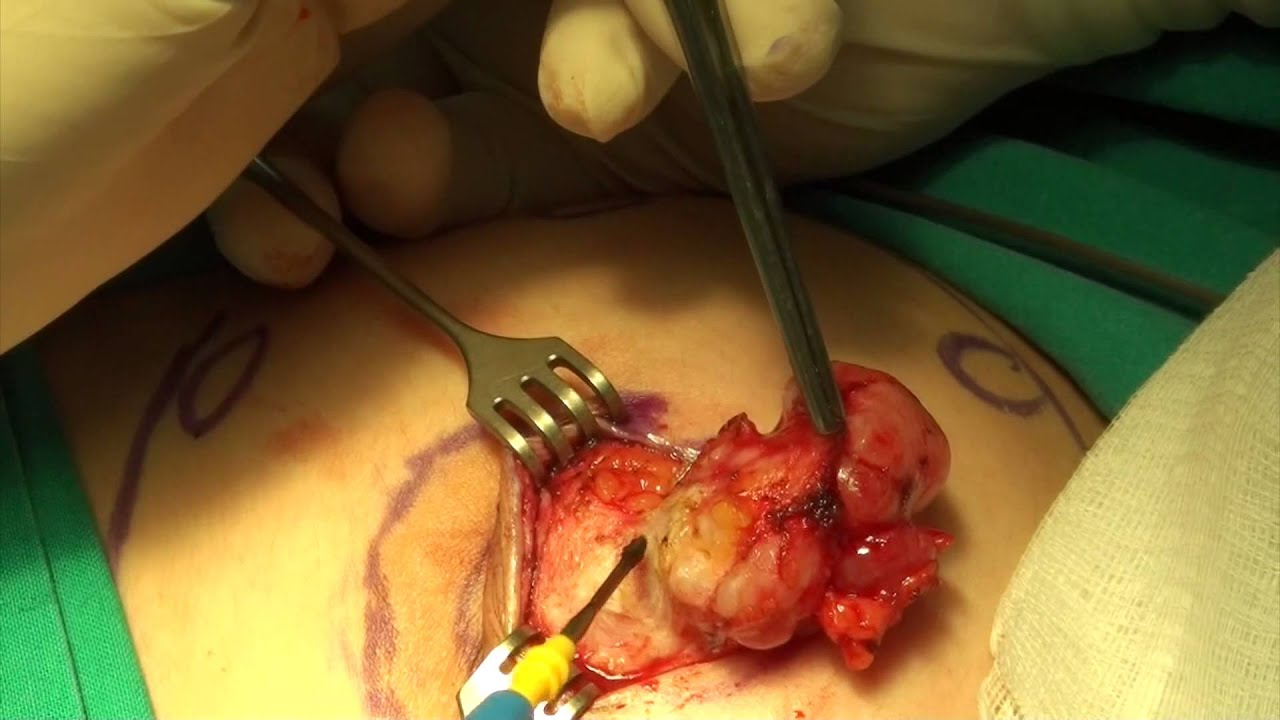 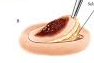 Ενδοσκοπική βιοψία
Endoscopic biopsy
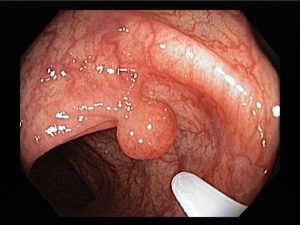 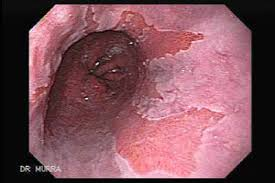 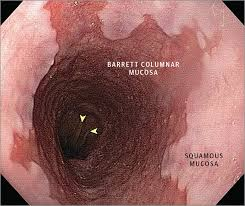 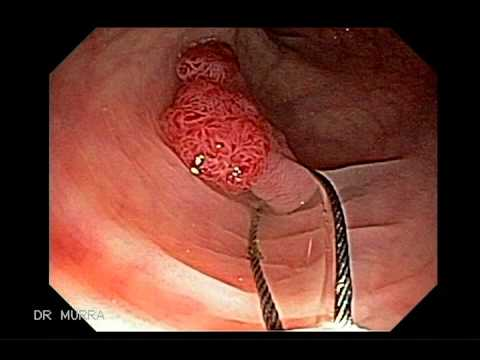 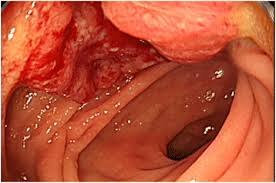 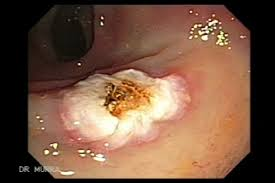 Σταδιοποίηση
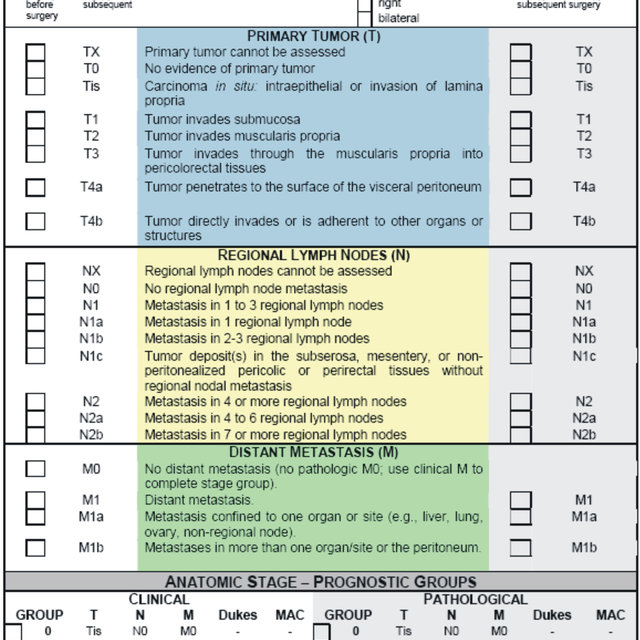 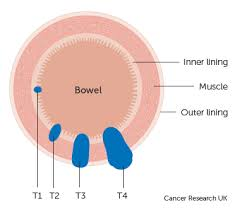 Σταδιοποίηση: α)τοπικο-περιοχική νόσος
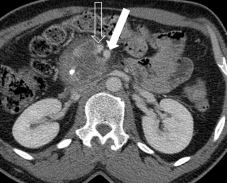 Διαταραχή του περιγράμματος
 (διήθηση?) της SMV
Χωρίς διήθηση της SMΑ
Borderline resectable PC
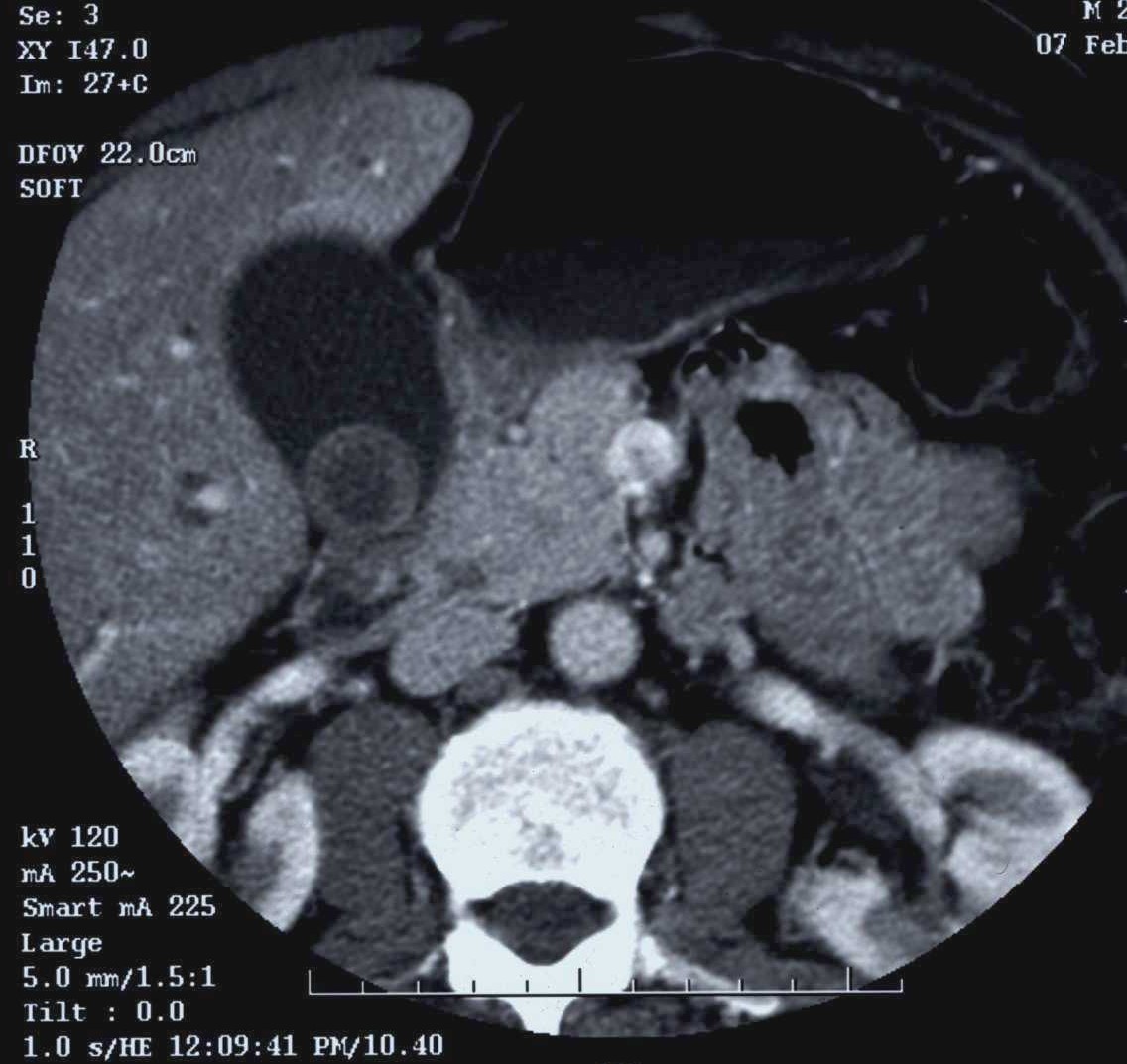 Σαφής διήθηση της SMV
<180ο διήθηση της SMA
Borderline resectable PC
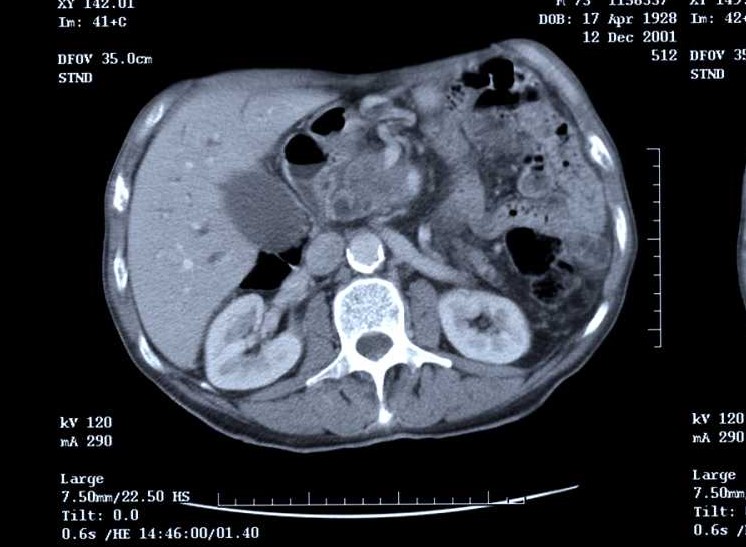 360o επαφή με SMV
>180o επαφή με την SMA
Locally advanced PC
Οριακά εξαιρέσιμος- Borderline resectable
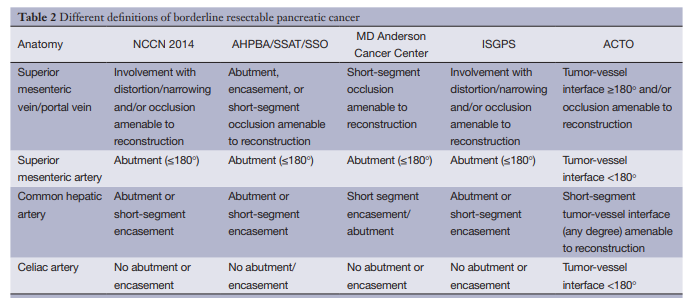 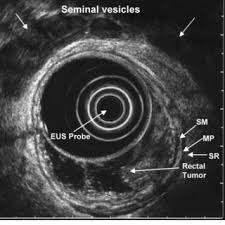 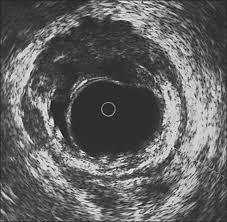 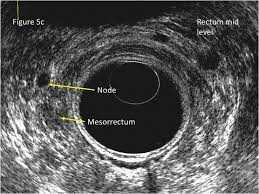 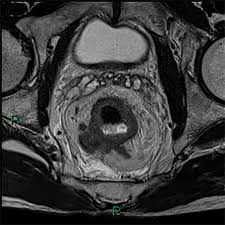 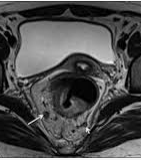 Σταδιοποίηση: β)μεταστατική νόσος
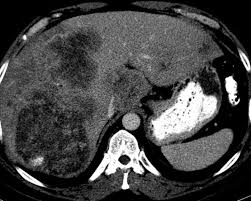 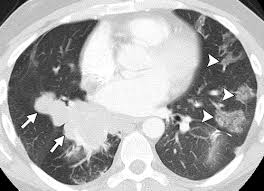 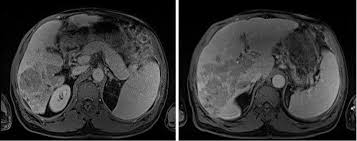 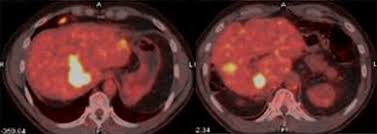 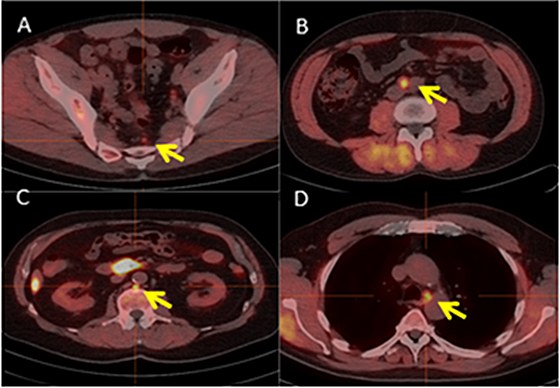 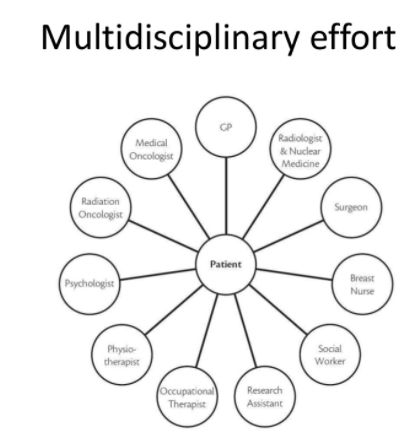 Θεραπεία: α) προφυλακτική
FAP
Ελκώδης κολίτιδα
Ca μαστού (BRCA1 & 2)
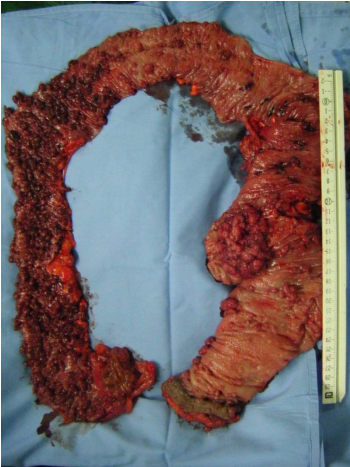 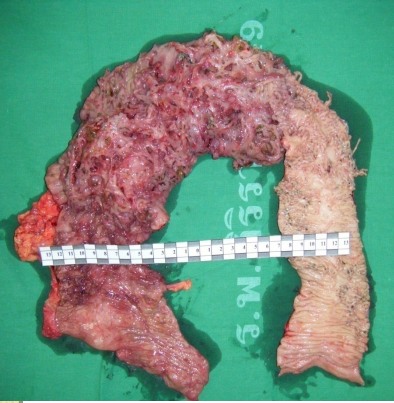 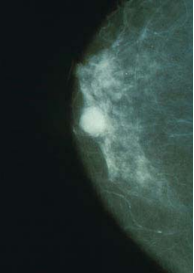 Θεραπεία: β) θεραπευτική
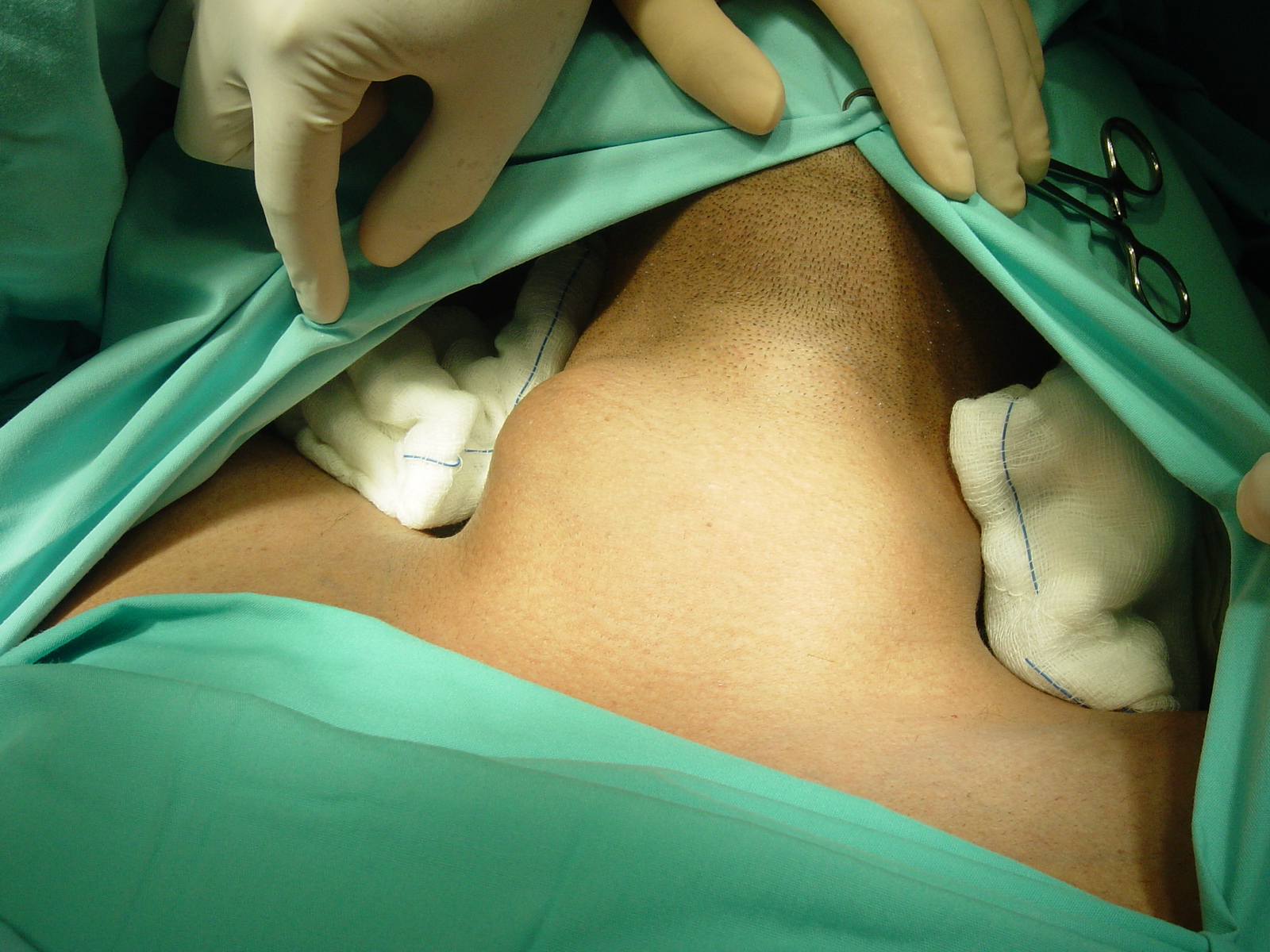 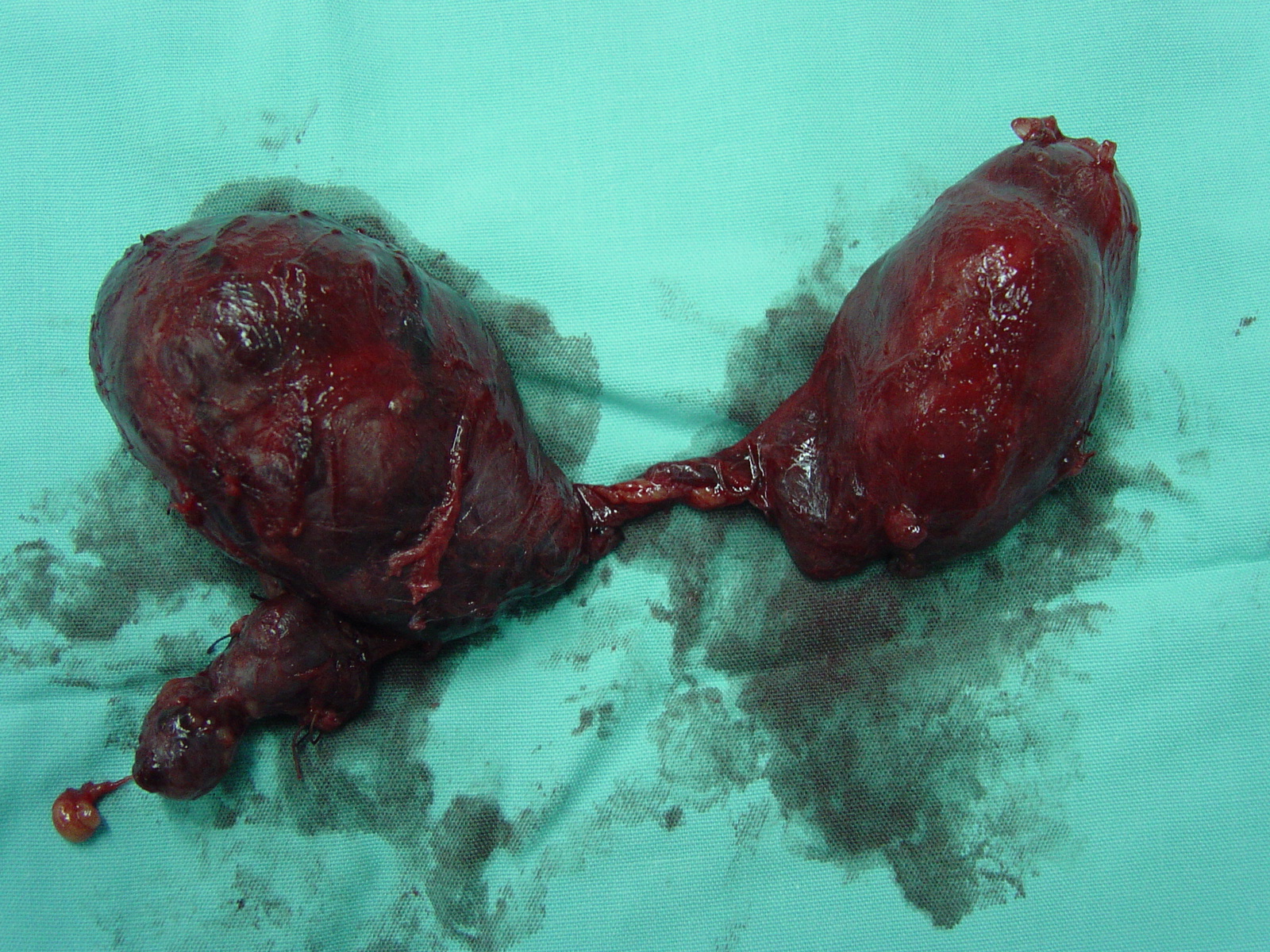 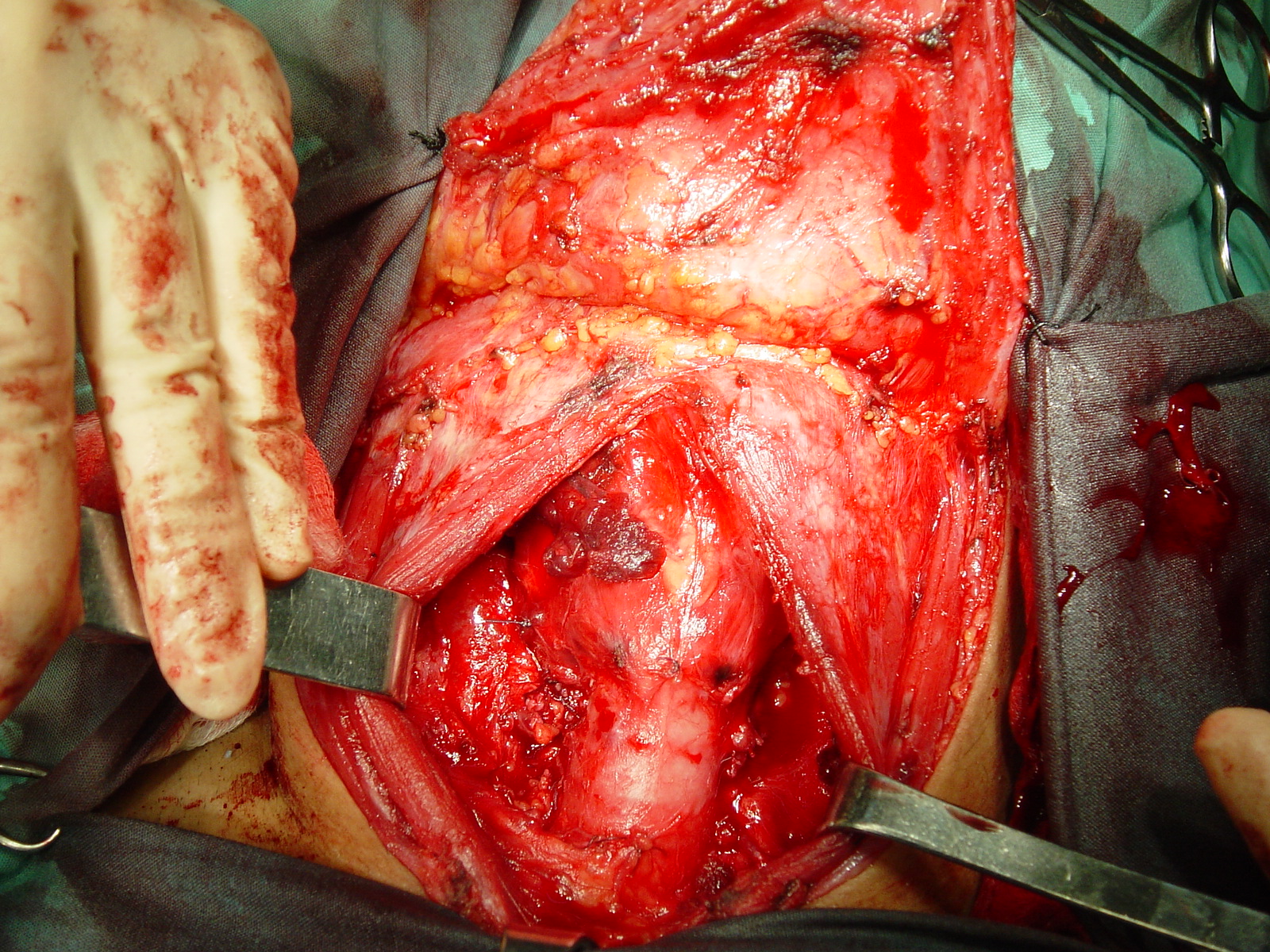 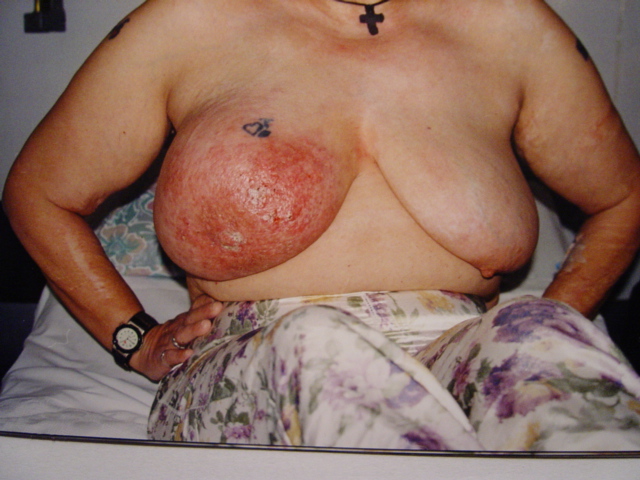 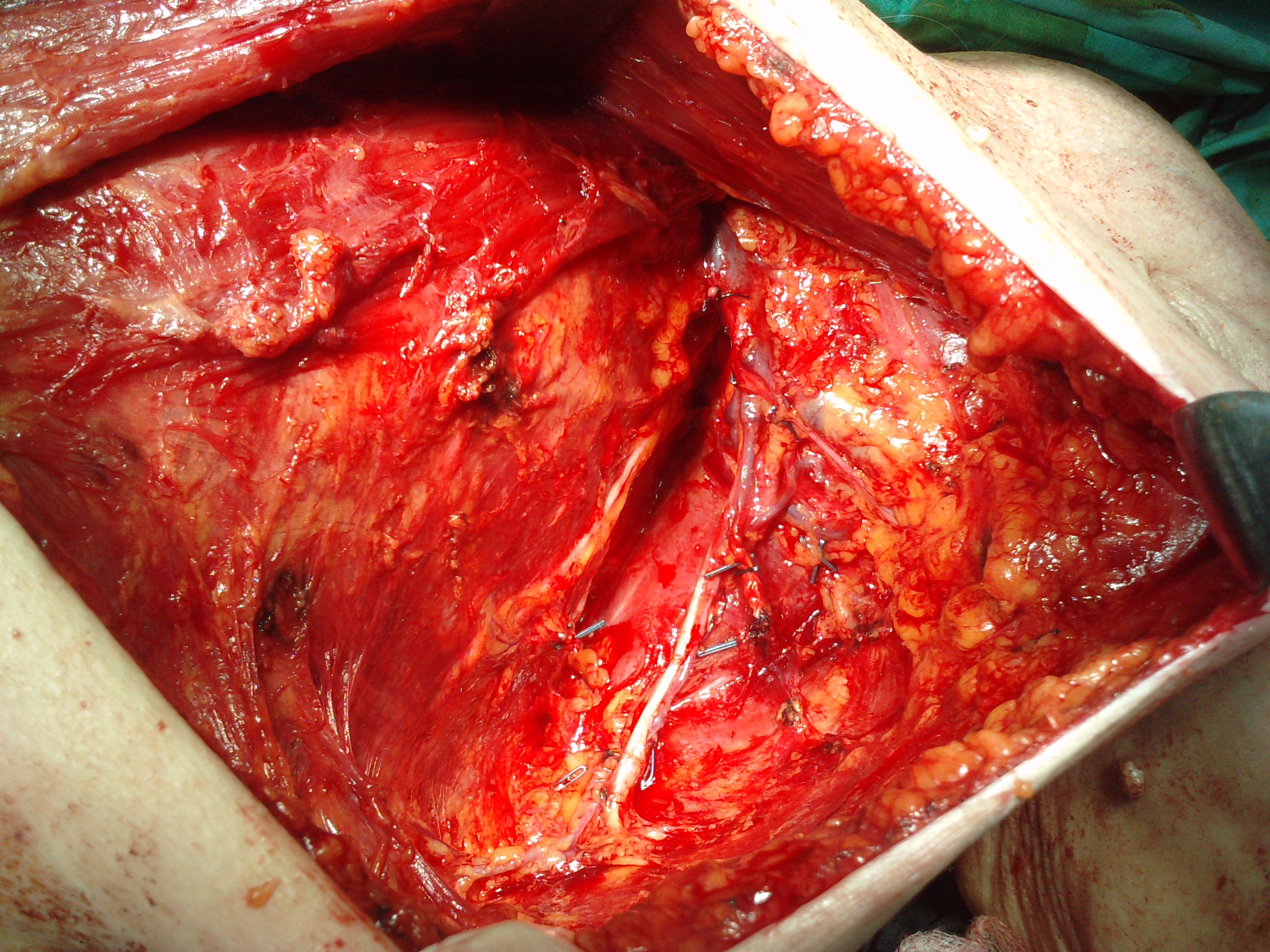 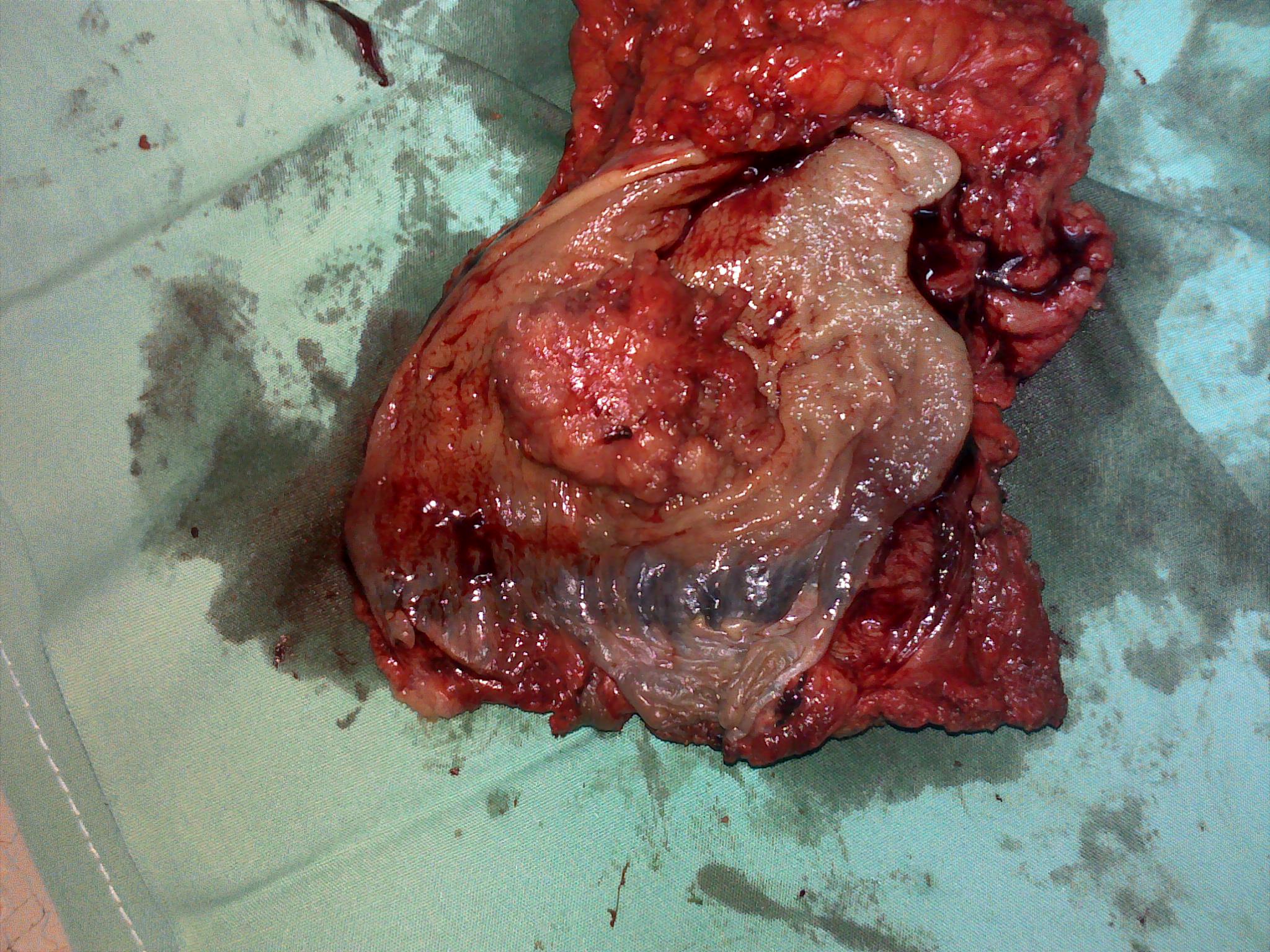 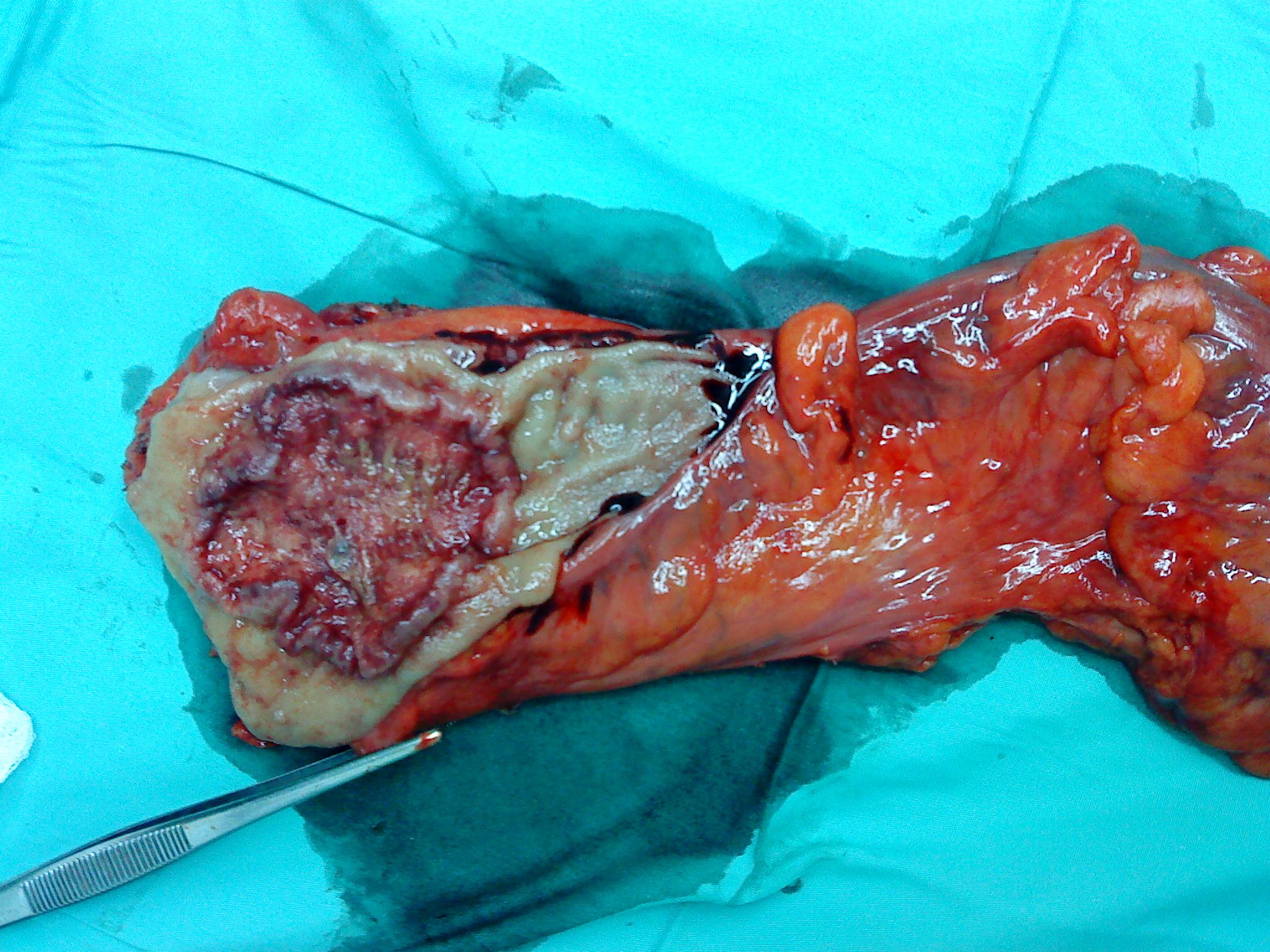 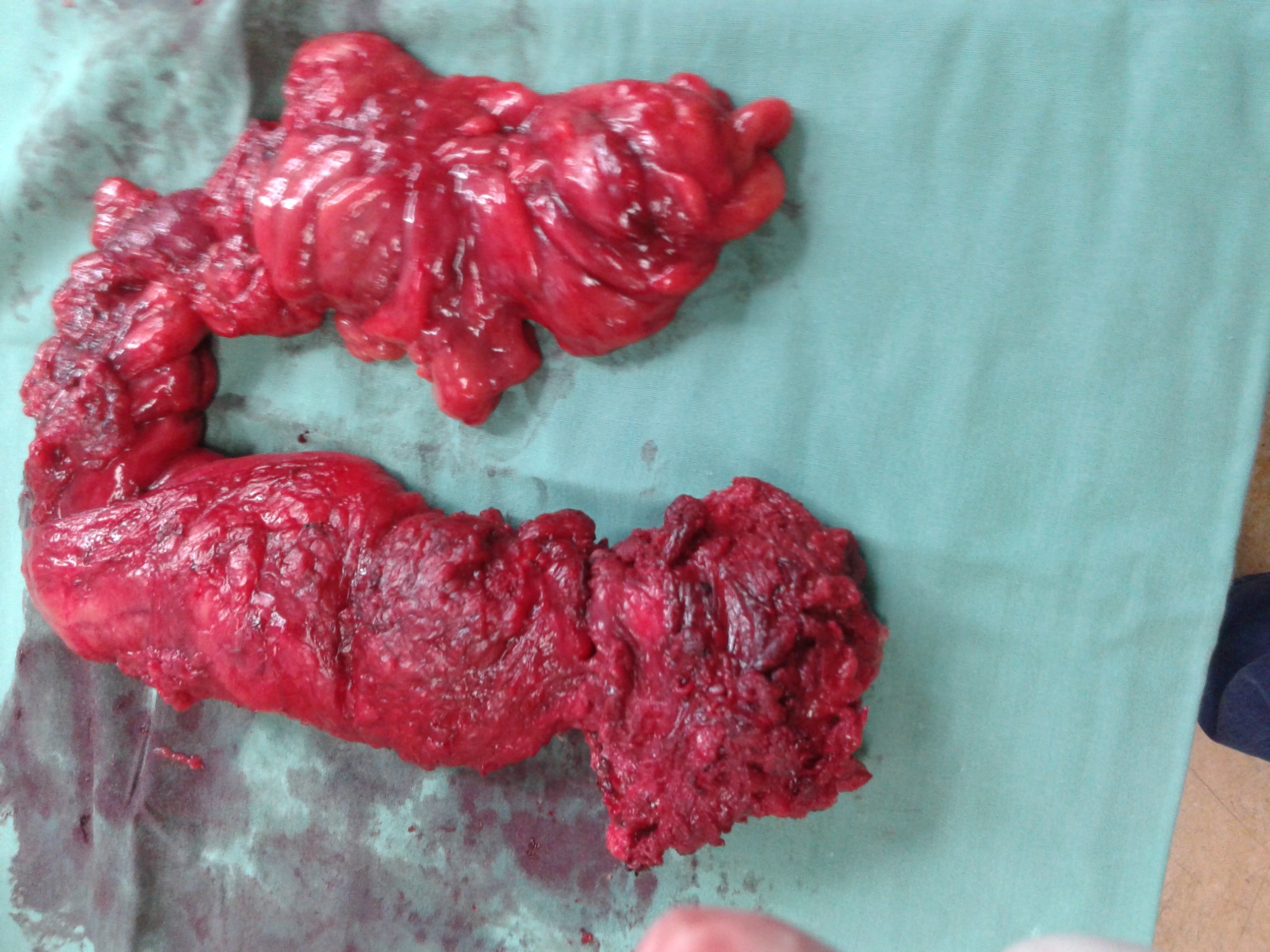 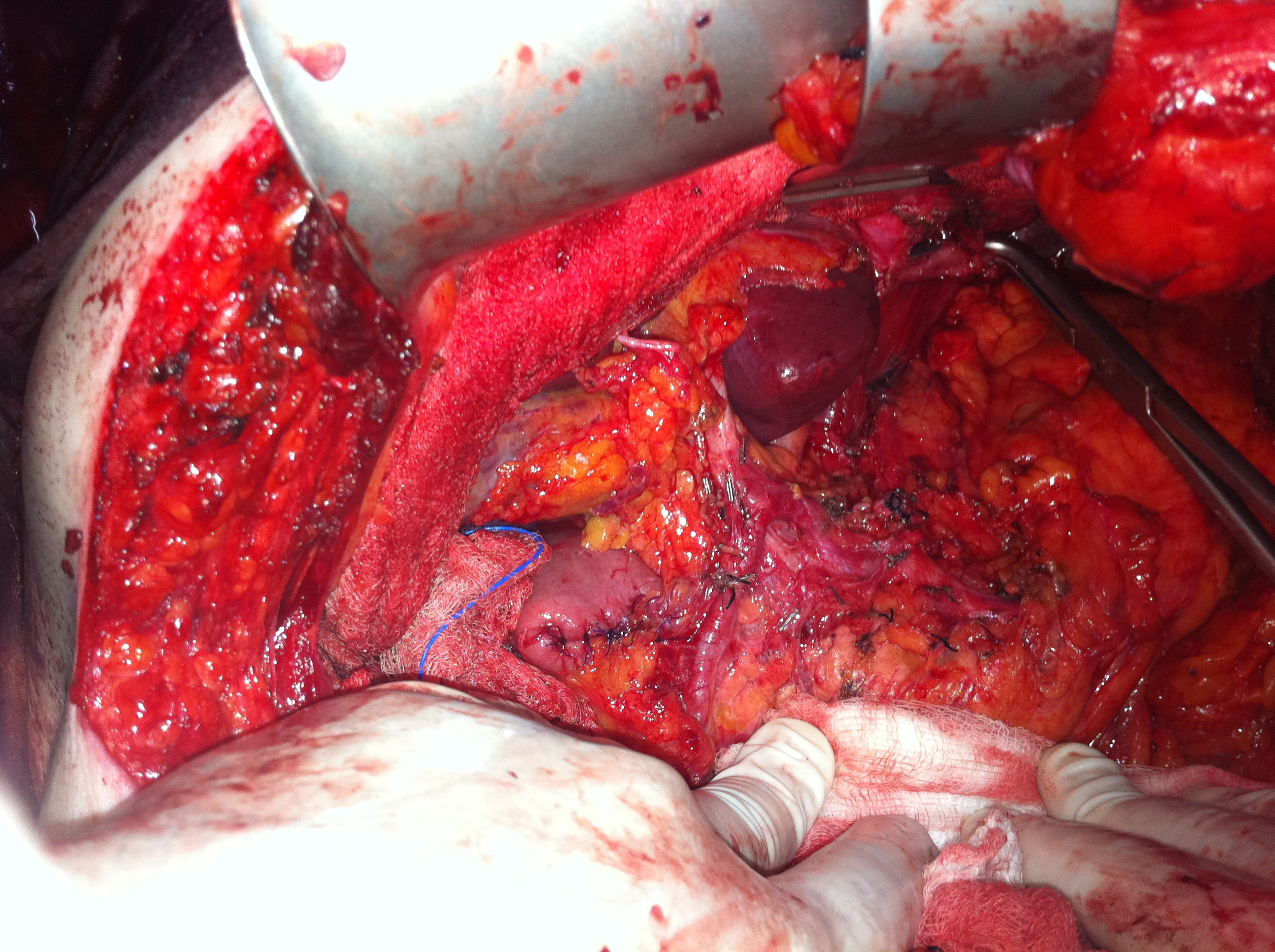 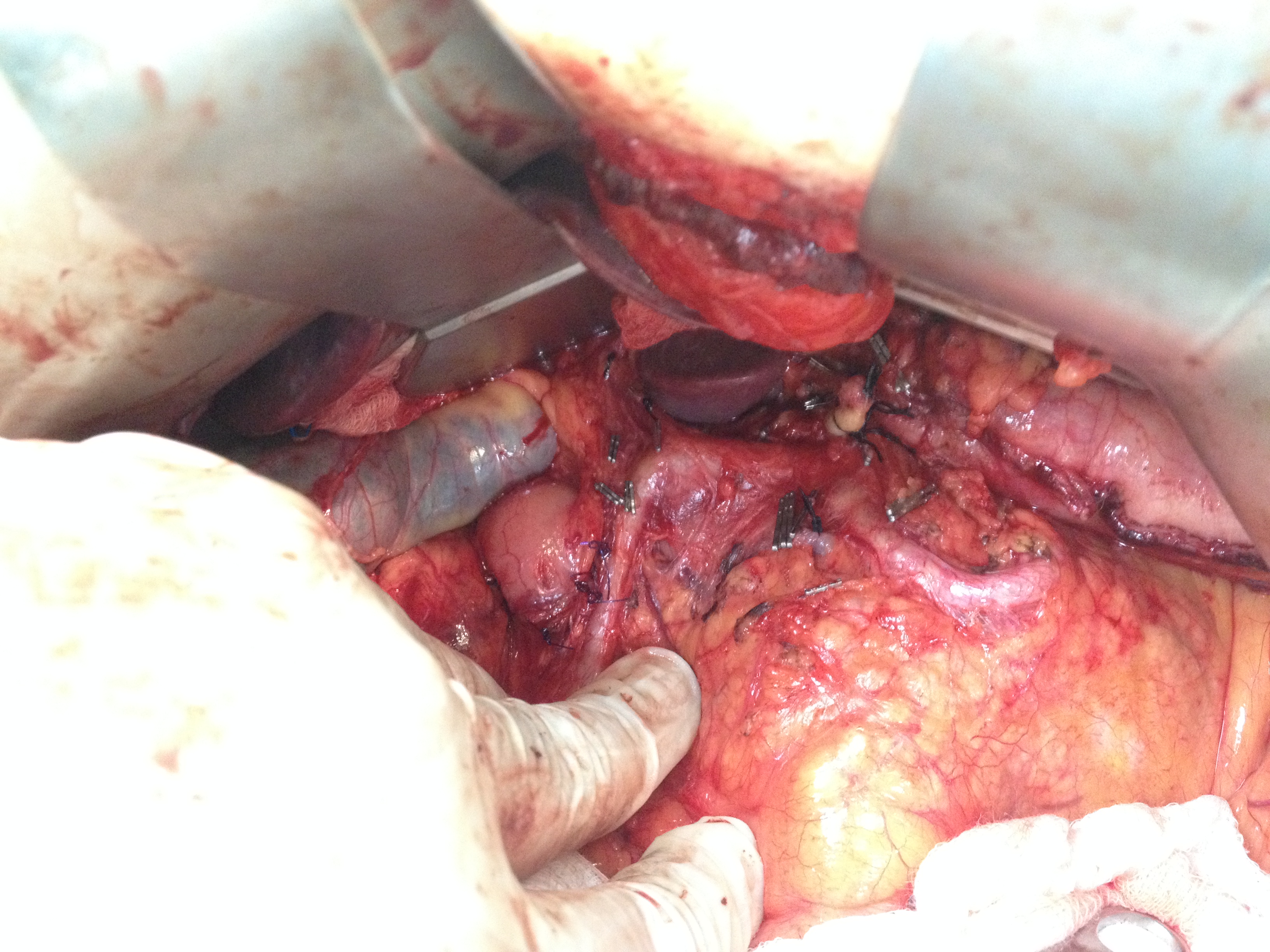 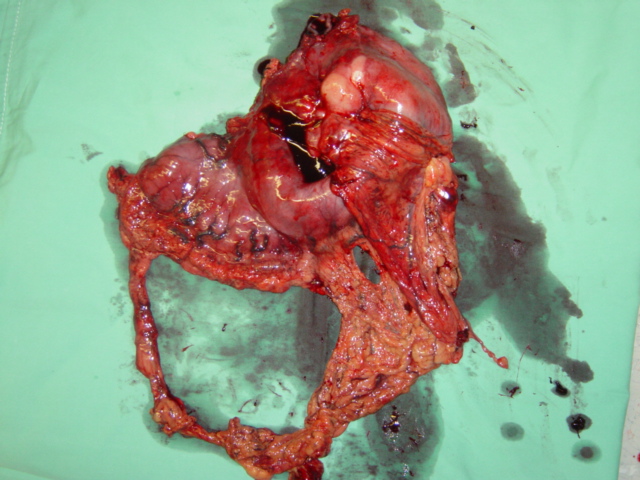 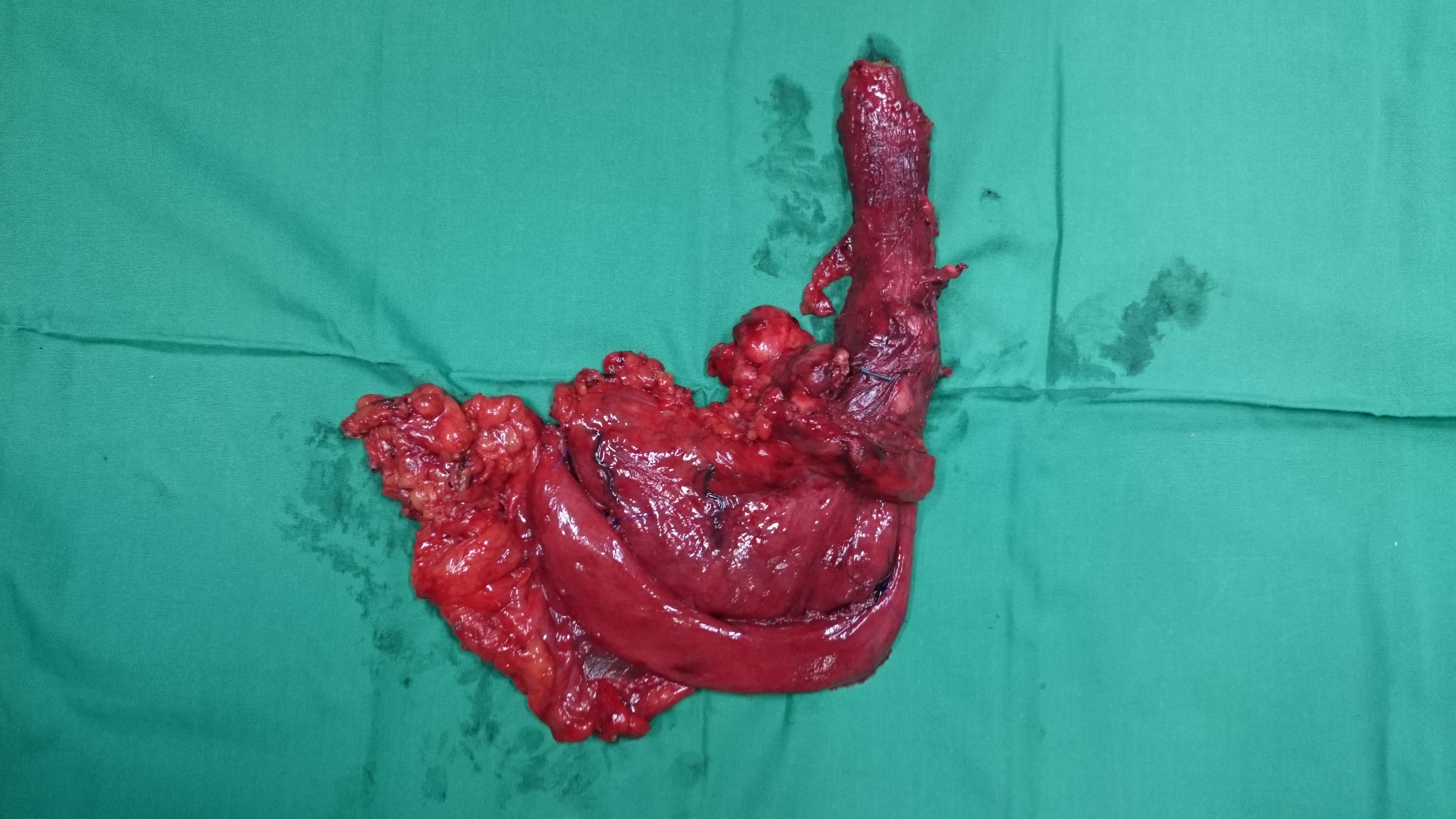 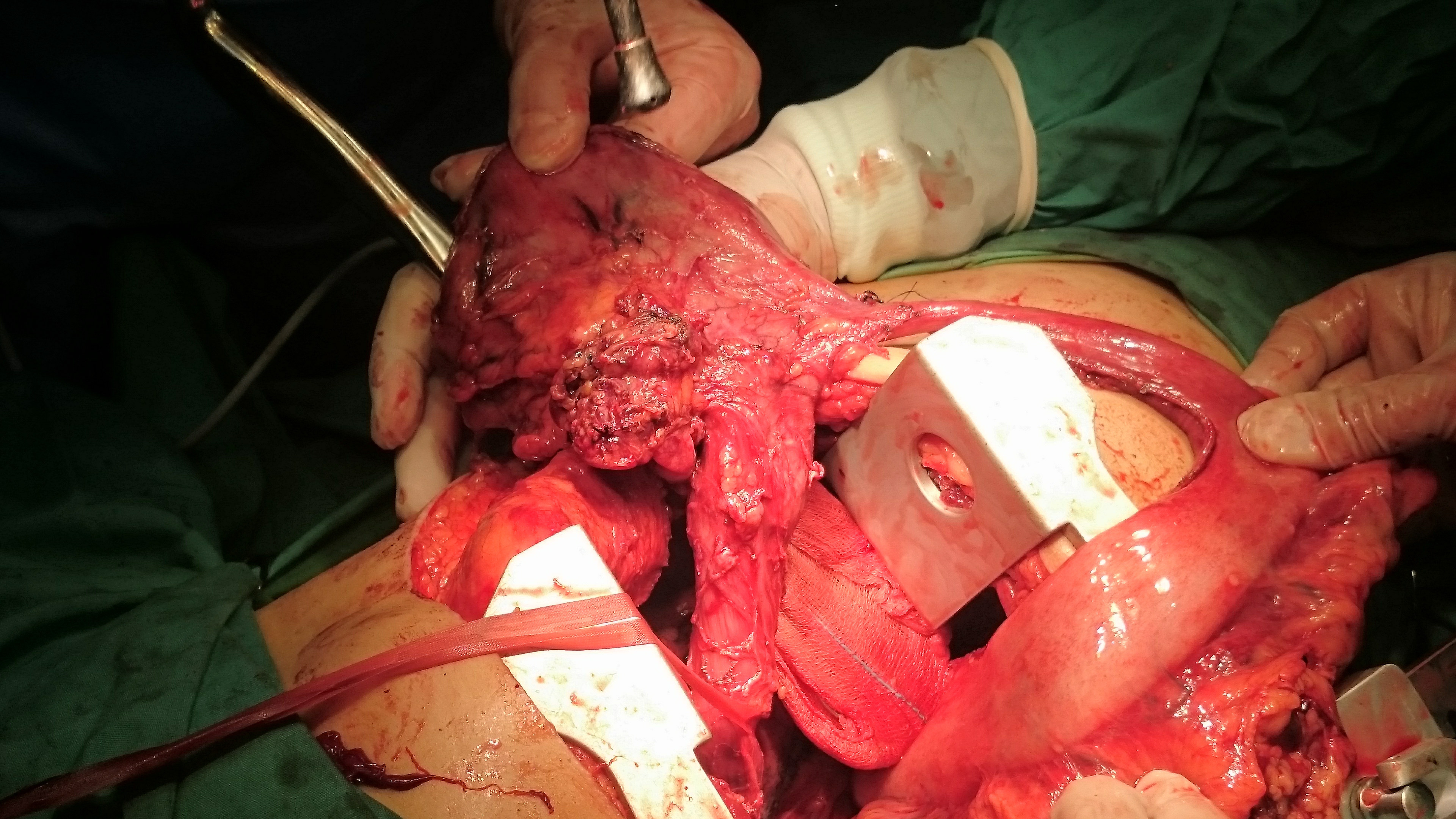 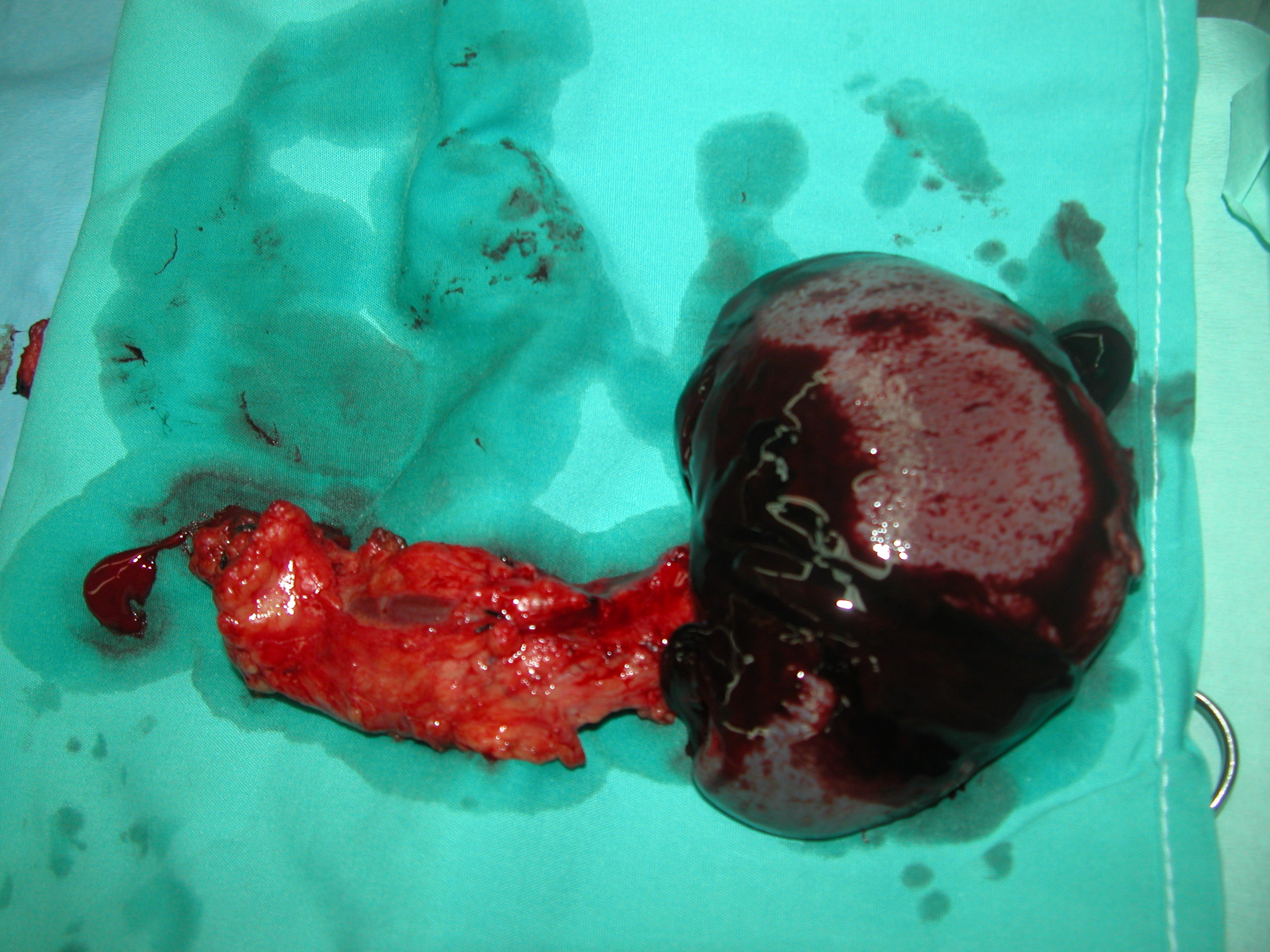 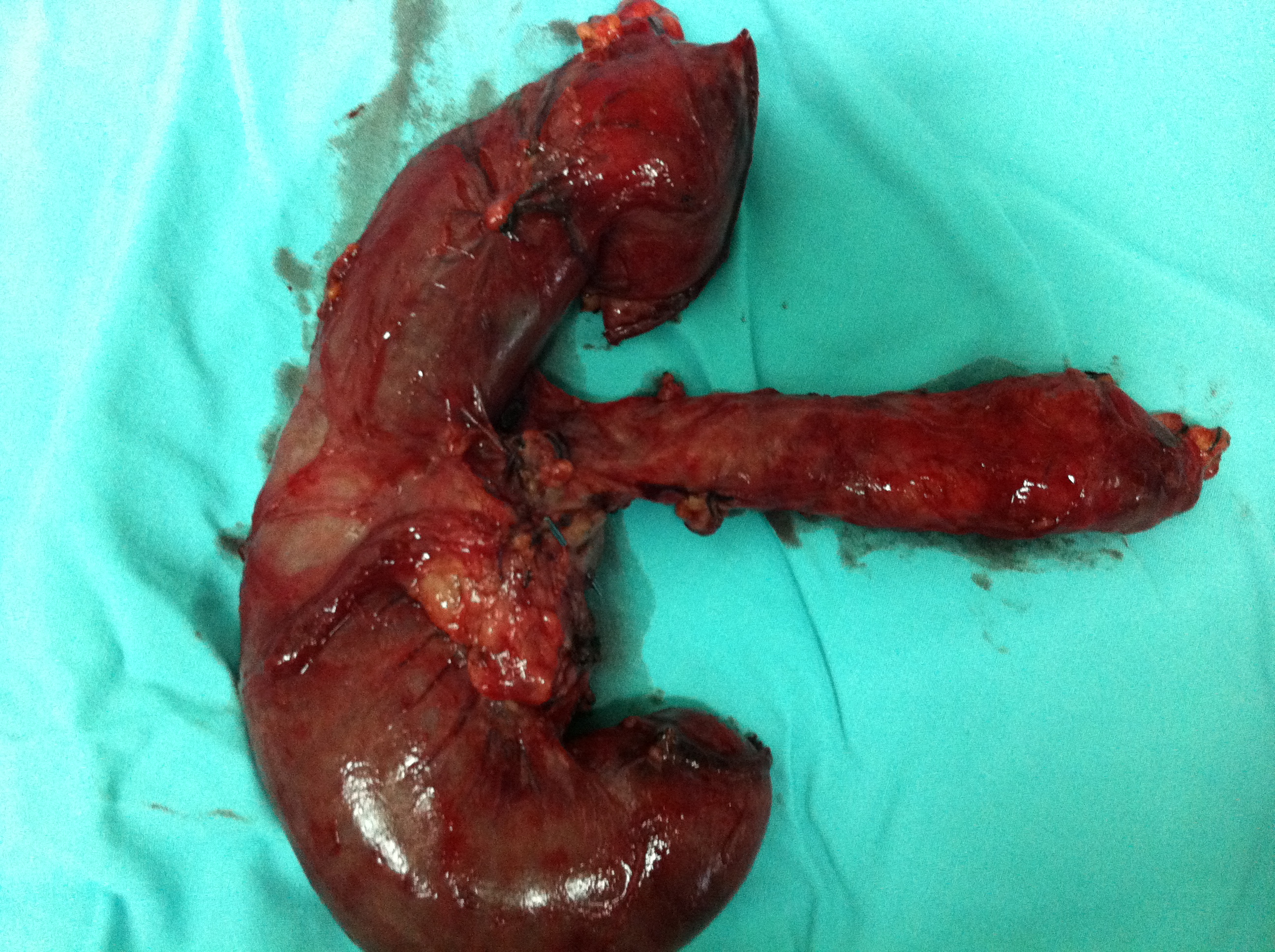 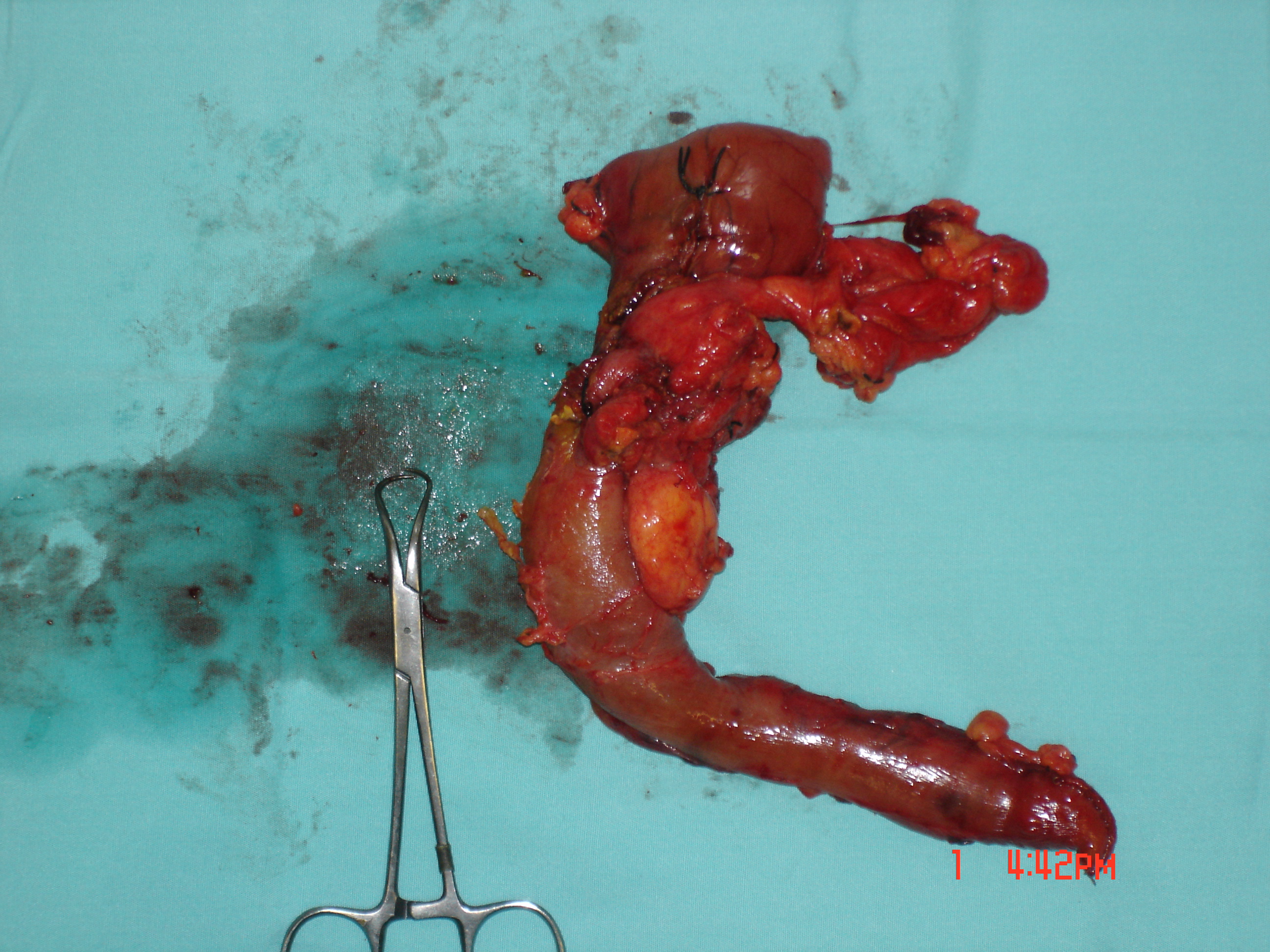